November 2016
On Error Rate Performance of OOK in AWGN
Date: 2016-11-8
Authors:
Slide 1
Shouxing Simon Qu, BlackBerry, Ltd..
November 2016
Abstract
Theoretic results of error rate performance of OOK in AWGN are reviewed, for both coherent and non-coherent detection.

Optimum threshold issue of non-coherent detection of OOK in AWGN is addressed.
Slide 2
Shouxing Simon Qu, BlackBerry, Ltd..
..
.
November 2016
Introduction
On-off keying (OOK) has been considered as the default modulation scheme for WUR [1].

Error rate performance of OOK was evaluated by simulation and reported recently [2]-[3].

Mature theoretical results are available [4]-[5] on OOK error rate performance in AWGN.

It should be helpful to review these theoretical results as a reference for performance evaluation.
Slide 3
Shouxing Simon Qu, BlackBerry, Ltd..
..
.
November 2016
Introduction
Slide 4
Shouxing Simon Qu, BlackBerry, Ltd..
..
.
November 2016
NRZ OOK Waveform
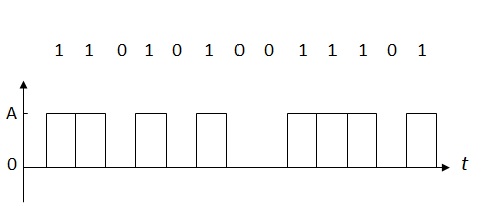 Non-coherent Detection with envelope detector or energy detector: based on the magnitude or the energy of received signal. 

Coherent detection: base on the received signal value with  phase synchronization.

The PDFs of the decision variable are different with coherent detection and non-coherent detection.
Slide 5
Shouxing Simon Qu, BlackBerry, Ltd..
November 2016
Coherent Detection
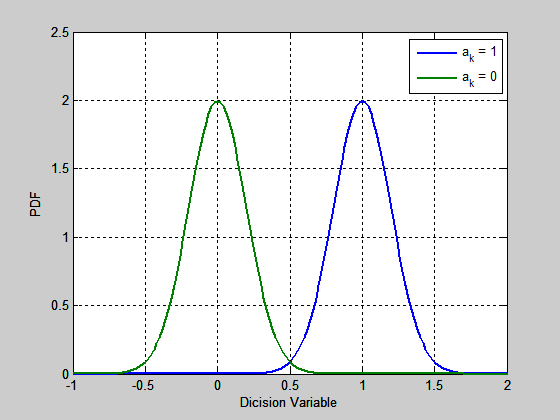 (A=1)
Slide 6
Shouxing Simon Qu, BlackBerry, Ltd..
November 2016
Non-Coherent Detection (Envelope Detector)
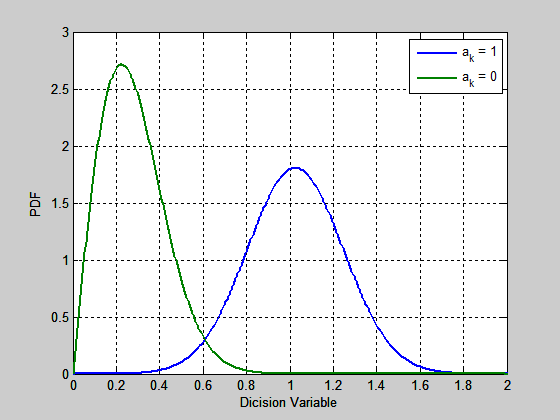 (A=1)
Slide 7
Shouxing Simon Qu, BlackBerry, Ltd..
November 2016
BER of OOK in AWGN
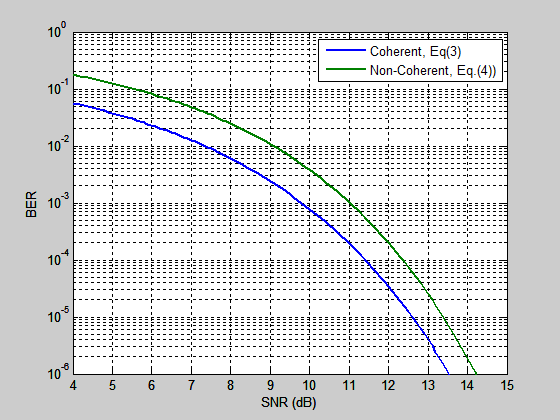 For  BER=1e-3, the performance difference between coherent  & non-coherent OOK is  ~ 1.2 dB.
Slide 8
Shouxing Simon Qu, BlackBerry, Ltd..
November 2016
Packet-Error Rate (m=100)
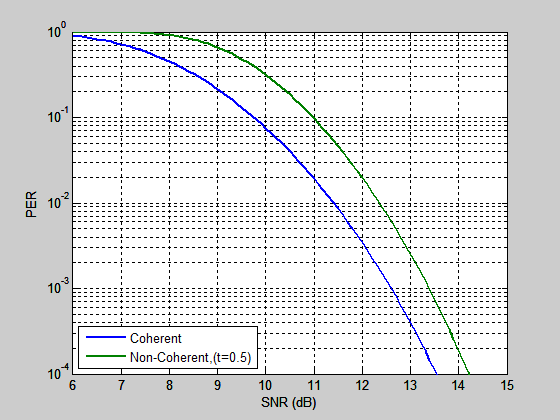 m: Packet size
Slide 9
Shouxing Simon Qu, BlackBerry, Ltd..
November 2016
Optimum Threshold for Non-Coherent OOK Detection
Slide 10
Shouxing Simon Qu, BlackBerry, Ltd..
November 2016
Envelope Detection for OOK with Threshold t = 0.55A
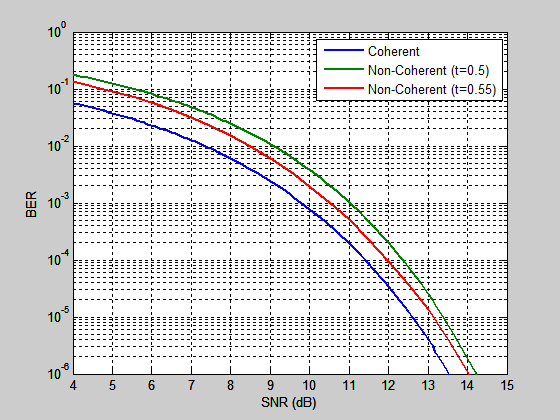 With t=0.55A, the difference between coherent & non-coherent OOK is ~0.7 dB (at BER=1e-3).
Slide 11
Shouxing Simon Qu, BlackBerry, Ltd..
November 2016
An Example of Envelope Detector
Though the BER performance of non-coherent OOK is slightly worse than the coherent OOK, an advantage of non-coherent detection is its simplicity.


E.g. the envelope detector widely used in the traditional AM radio receivers, consisting of a diode, a capacitor and a resister, is a typical example of envelope detector for non-coherent detection.
Slide 12
Shouxing Simon Qu, BlackBerry, Ltd..
November 2016
OOK with OFDM
In principle, the theoretical results are applicable to both single-carrier (SC) system and OFDM system.

If all subcarriers of OFDM are modulated with the same modulation scheme as SC, both have the same BER performance in AWGN.

If subcarriers have different SNRs, be careful with the difference between the SNR of the interested subcarrier and the average SNR of the whole OFDM symbol. 
E.g.  
64 tones in total; 63 tones are idle; 1 tone is in use.
SNR of the used tone = average SNR + 18 dB.

Use the SNR of interested subcarrier in above BER expressions.
Slide 13
Shouxing Simon Qu, BlackBerry, Ltd..
September 2015
Simulation Result: OFDM-OOK in AWGN
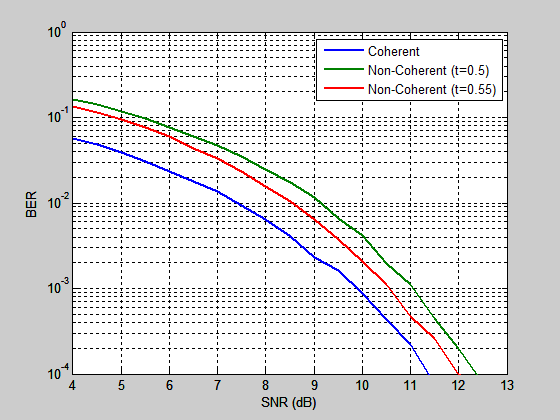 64 subcarriers in total:
	 63 subcarriers are idle
        1 subcarrier for OOK

Well onsistent with theoretical results.
Slide 14
Shouxing Simon Qu, BlackBerry, Ltd..
November 2016
Detection With or Without DFT
In the receiver or this example, detection can be performed equivalently with or without DFT:


Fourier transform is equivalent to a filter band. Applying DFT is equivalent to apply a filter on the desired subcarrier in time-domain. 

Parseval theorem: Fourier transform does not change signal’s energy. 

Thus, with or without DFT does not change the error rate performance.

Above theoretical results are applicable to both cases.
Slide 15
Shouxing Simon Qu, BlackBerry, Ltd..
November 2016
Conclusions
Theoretical results of OOK error rate performance in AWGN are available, applicable to both SC and OFDM-OOK.

The detection threshold t=0.5A is optimum for coherent detector, but not optimum for non-coherent detector.


With threshold t = 0.55A for the envelope detector, the error rate performance of non-coherent OOK is improved by ~0.5 dB at BER = 1e-3 compared to t=0.5A.

The error-rate performance difference between coherent OOK and non-coherent OOK (with t=0.55A for envelop detector) in AWGN is around 0.7 dB (for BER=1e-3 and PER=0.1).
Slide 16
Shouxing Simon Qu, BlackBerry, Ltd..
November 2016
REFERENCES
:
[1] Minyoung Park at.al, “LP-WUR (Low-Power Wake-Up 
      Receiver) Follow-Up”, IEEE 802.11-16/0341r0, Mar. 14, 2016.

[2] Eunsung Park at.al, “Performance Investigation on Wake-Up 
      Receiver”, IEEE 802.11-16/0865r1, July 26, 2016.

[3] Eunsung Park at.al, “Further Investigation on WUR 
     Performance”, IEEE 802.11-16/1144r0, Sept. 12, 2016.

[4] Peyton Z. Peebles, Jr., Digital Communication Systems, 
      Prentice-Hall, 1987.

[5] Mischa Schwartz, Information Transmission, Modulation, and 
      Noise, McGraw-Hill Publishing Company, 4-th Edition, 1990.
Slide 17
Shouxing Simon Qu, BlackBerry, Ltd..